TRÒ CHƠI Ô CHỮ
1
1
G
D
O
O
2
2
A
Y
H
P
P
3
3
S
I
T
O
O
P
P
E
4
H
O
T
4
5
A
E
S
T
5
6
H
H
I
G
6
7
N
I
T
H
7
8
T
H
Y
H
L
E
A
8
1
What is the opposite of bad?
Back
2
What is the opposite of sad?
Back
3
Happy is the … of sad?
Back
4
What is the opposite of cold?
Back
5
What is the opposite of west?
Back
6
What is the opposite of low?
Back
7
What is the opposite of thick?
Back
8
What is the opposite of sad?
Back
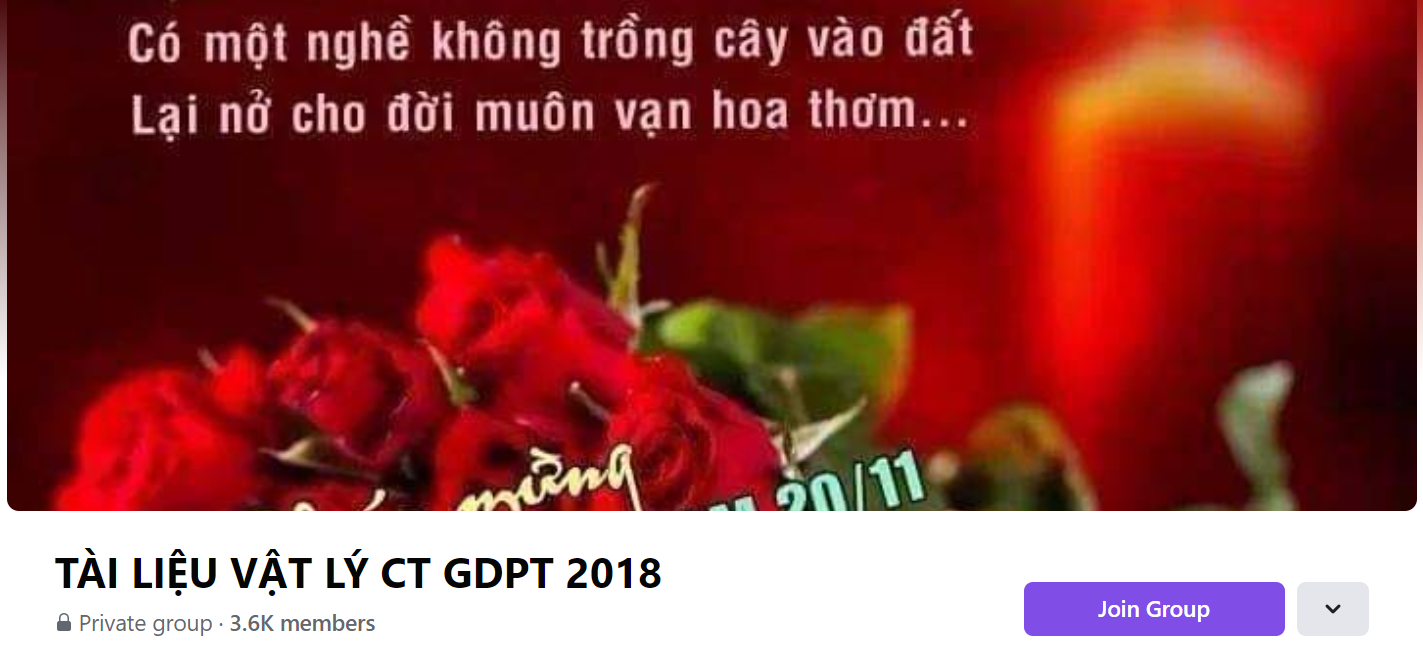 SƯU TẦM: ĐOÀN VĂN DOANH, NAM TRỰC, NAM ĐỊNH
LINK NHÓM DÀNH CHO GV BỘ MÔN VẬT LÝ TRAO ĐỔI TÀI LIỆU VÀ CHUYÊN MÔN CT 2018
https://www.facebook.com/groups/299257004355186